TICAL 2023
LA EDUCACIÓN COMO UN PILAR CLAVE PARA EL DESARROLLO SOSTENIBLE, DESDE LA INCLUSIÓN HASTA LA INNOVACIÓN SOCIAL Y TECNOLÓGICA.
Dra. Diana Verdiales. 
Investigadora Senior CIGIR
EDUCACIÓN Y DESARROLLO SOSTENIBLE
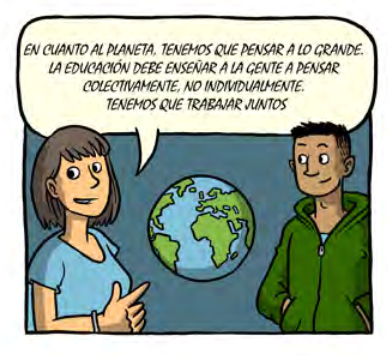 La educación puede contribuir a la prosperidad de las personas, las familias y las sociedades.

Debe considerarse como un derecho fundamental para una vida decente y un desarrollo individual de calidad.

La educación representa la base del desarrollo sostenible desde tres dimensiones: económico, social y ambiental.
EDUCACIÓN Y DESARROLLO SOSTENIBLE
La Educación es fundamental para el desarrollo de los países, con ella podemos:

ofrecer a las personas los conocimientos y las competencias necesarios para la inserción profesional fomentando la productividad, la innovación y la creación de empresas 
mejores niveles de bienestar social y de crecimiento económico; 
nivelar las desigualdades económicas y sociales;
promover la igualdad de sexos y la autonomía de las mujeres.
 avanzar en la democracia y el fortalecimiento del Estado de derecho; 
impulsar de la ciencia, la tecnología y la innovación.
EDUCACIÓN E INCLUSIÓN SOCIAL
Si vemos a la Educación como un derecho humano, esta debería por tanto ser intrínsecamente inclusiva.

Su propósito es velar por un acceso universal de todos los niños, niñas y jóvenes incorporando el componente de diversidad entre los  actores.

 La inclusión social en la educación según la UNESCO “un proceso orientado a responder a la diversidad de las necesidades de todos los alumnos incrementando su participación en el aprendizaje, las culturas y las comunidades, reduciendo la exclusión en y desde la educación”

La inclusión social y la participación ciudadana es una pieza clave para el logro de los Objetivos de Desarrollo Sostenible, cuyo propósito es mejorar las condiciones de vida tanto en lo económico, como en lo social y lo medioambiental de todas las personas en todo el mundo.
EDUCACIÓN Y DESARROLLO SOSTENIBLE
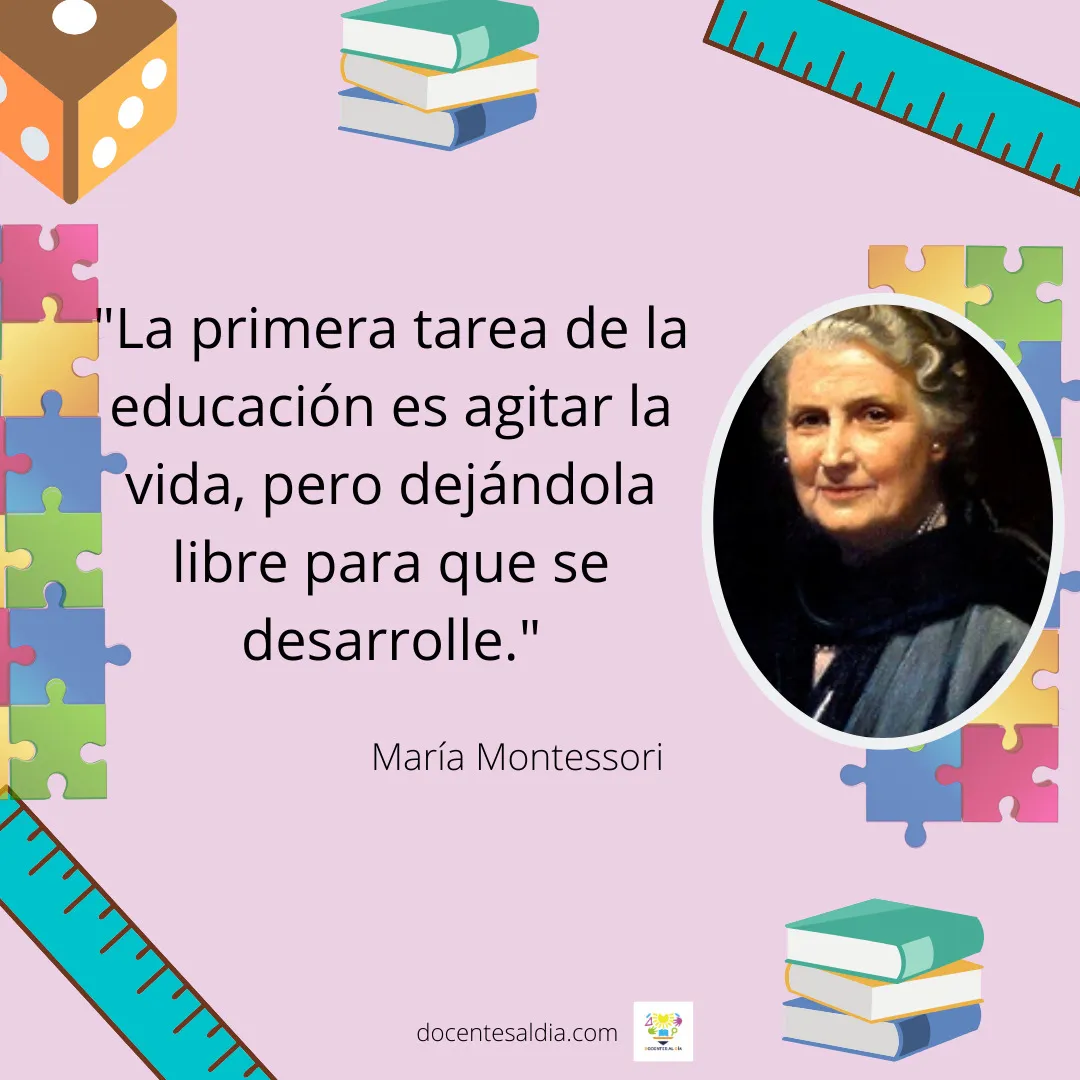 EDUCACIÓN E INNOVACIÓN SOCIAL Y TECNOLÓGICA
La biomímesis es una herramienta innovadoras que contribuye a la protección del medio ambiente y la mejorara de la calidad de vida a través de nuevos hábitos de consumo y producción sostenibles.

El enfoque biomimético contribuye a que los procesos de enseñanza-aprendizaje educativos se fomente una consciencia crítica planetaria mediante reflexiones solidarias que favorezcan la aparición de nuevas propuestas de organización social para el cumplimiento de los ODS.

La innovación social surge en los años noventa como una estrategia para entender los problemas sociales de la humanidad desde un punto de vista creativo e innovador y bajo la perspectiva de los ciencias sociales y humanidades, y sobre todo para demostrar que pueden desarrollarse estrategias de innovación social fuera del mercado productivo. Suele surgir en condiciones adversas y cuando el Estado tiene poca o nula intervención en el problema.
Fuente: Collado, J. (2017). Biomímesis: un abordaje transdisciplinar a la educación para la ciudadanía mundial. RIDAS, Revista Iberoamericana de Aprendizaje Servicio
EDUCACIÓN E INNOVACIÓN SOCIAL Y TECNOLÓGICA
La innovación tecnológica ha contribuido a que la educación sea un poco más inclusiva en los últimos años. Dichos avances han contribuido a mejorar los procesos de la enseñanza y aprendizaje. (Blockchain, aulas colaborativas, realidad virtual colaborativa, microaprendizaje e Inteligencia Artificial)

Para que la innovación tecnológica pueda alcanzar objetivos sostenibles deberá ir siempre acompañada de la innovación social. 

Según Kai-fu Lee experto en Inteligencia artificial nos dice que la educación debe ser reiniciada, pasar a un nuevo modelo de educación basado en la construcción de elementos claves como la creatividad, la curiosidad y el pensamiento crítico. La educación del futuro dice, debe centrarse en el trabajo equitativo, en la comunicación y la cooperación. La educación debe ser orientada hacia lo que necesitan los humanos.
CONCLUSIONES
La educación debe ser vista como un derecho humano que incluya a todos los miembros de la sociedad, sin importar su origen, raza, étnica, religión o condición social. Asimismo debe responder a las demandas de la sociedad actual de una forma innovadora, es decir desde la creación de soluciones prácticas e inclusivas que den respuesta a las problemáticas actuales.

La innovación social debe trabajarse desde un enfoque colectivo que promueva la participación de todos los miembros de la sociedad, de tal forma que se de valor individual a las problemáticas con soluciones globales.
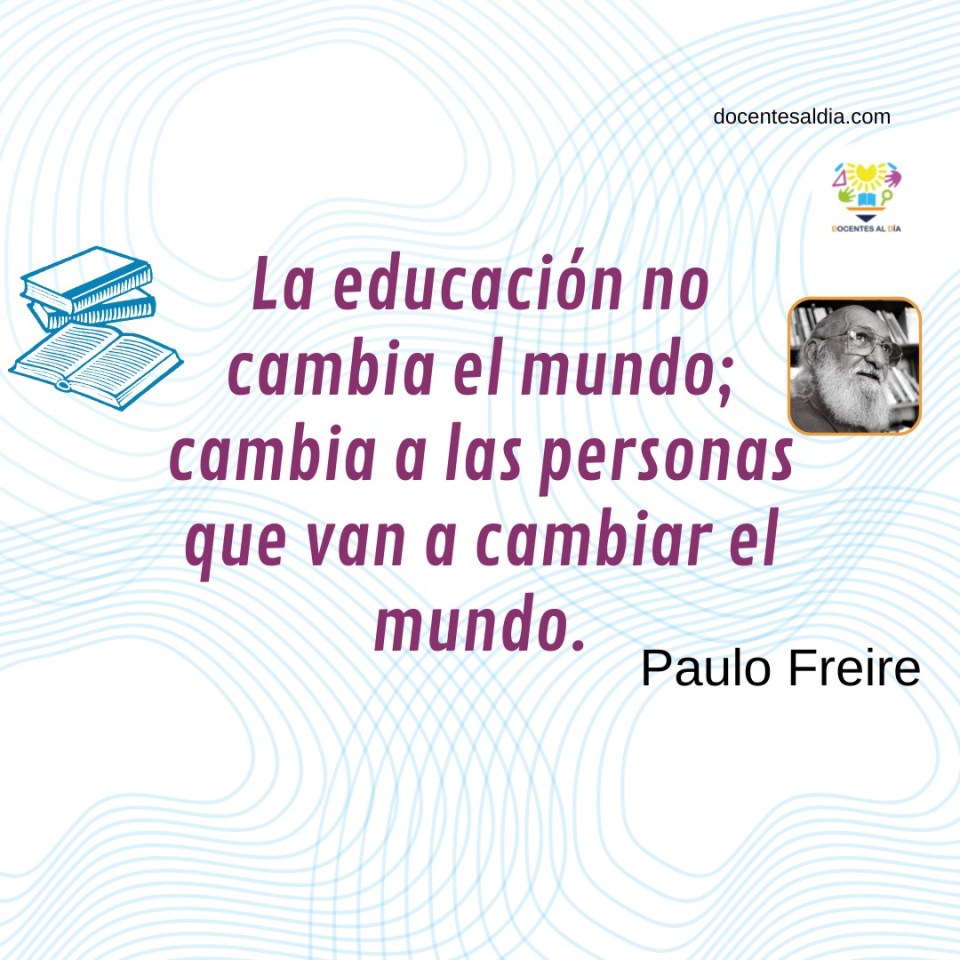 ¡GRACIAS!
dianaverdiales16@gmail.com